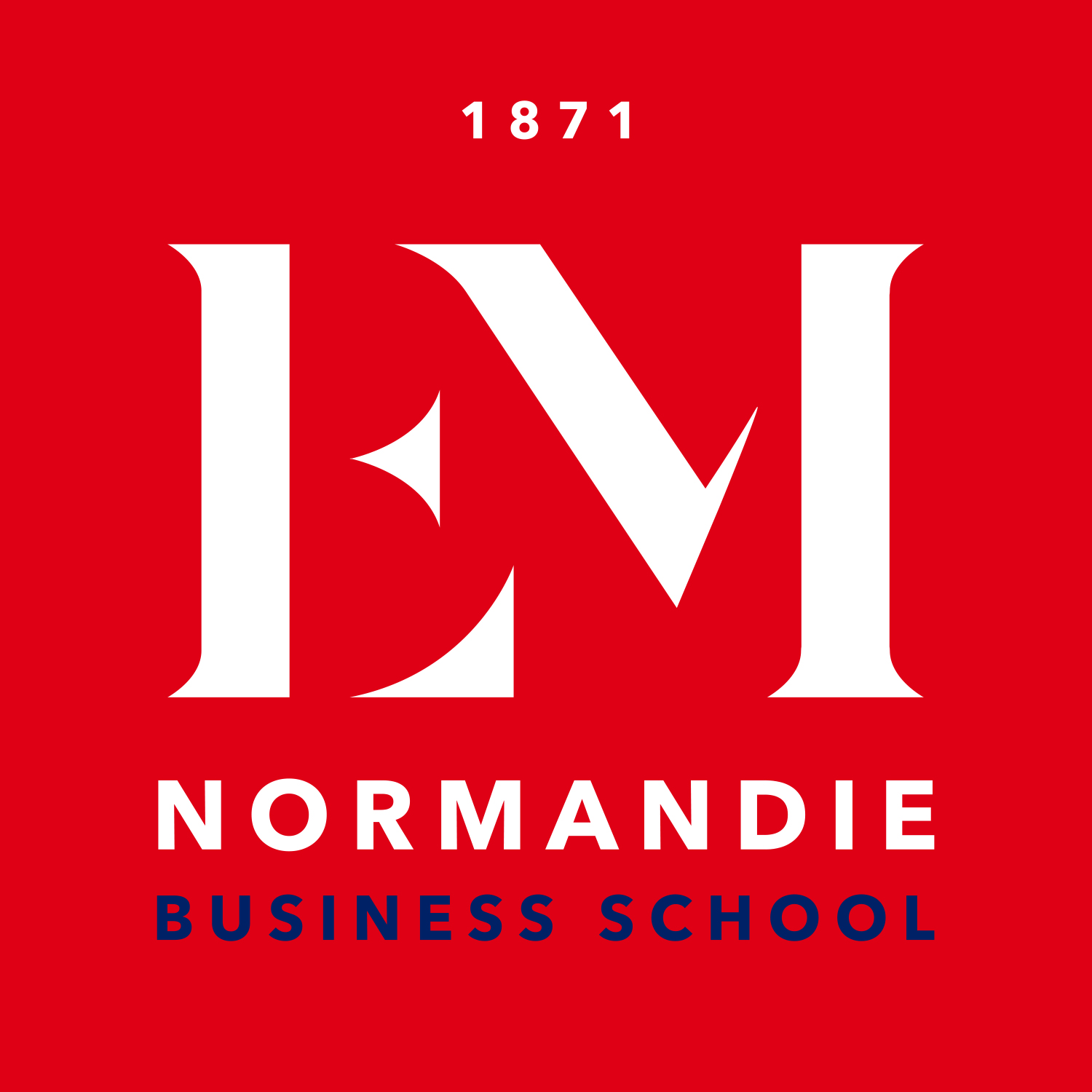 École de Management de Normandie
in Le Havre
Die Stadt Le Havre
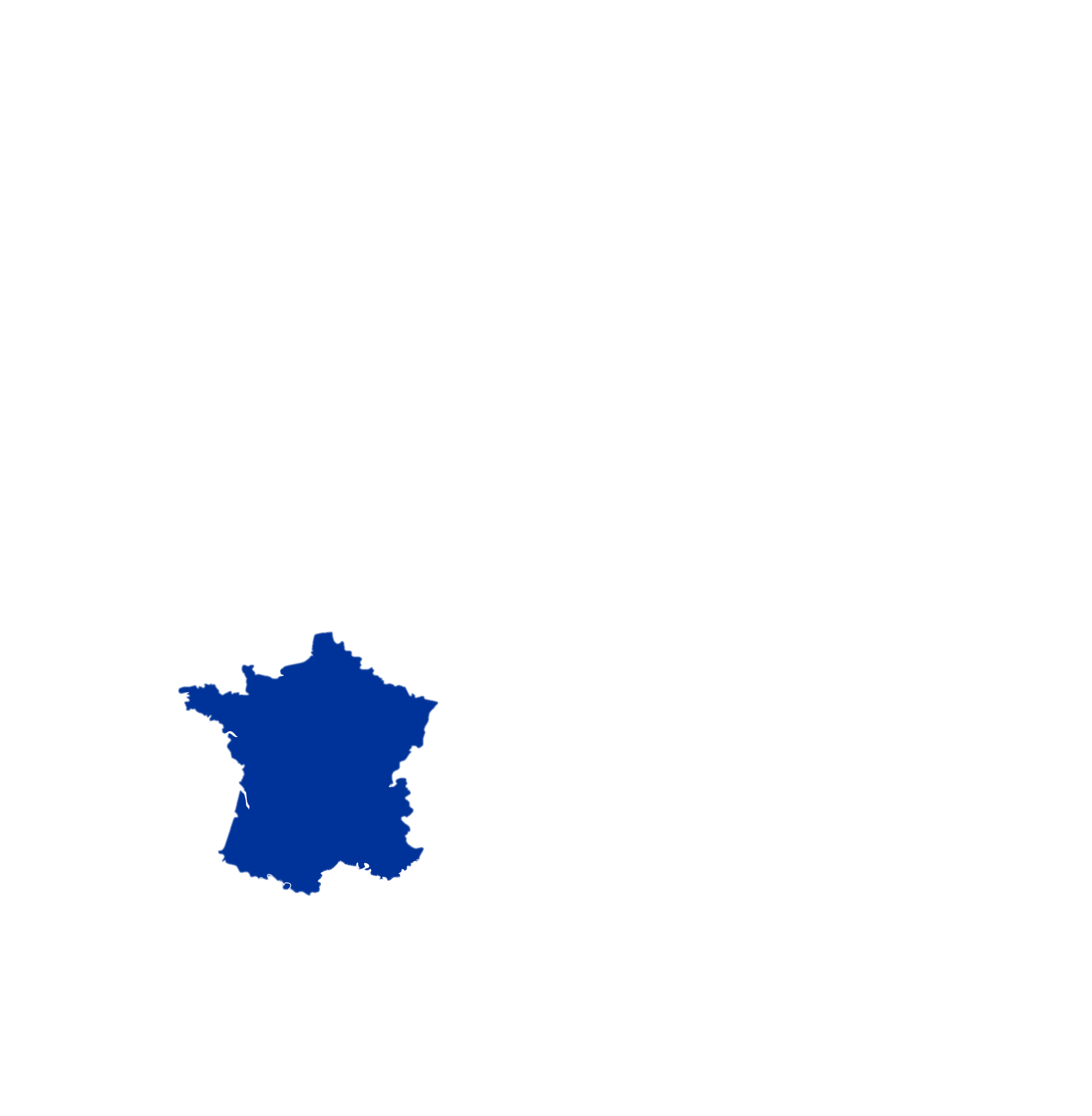 Einwohner: 173.000

UNESCO Weltkulturerbe

Hafenstadt 

Klima ähnlich wie hier, nur verstärkter Regen und Wind

Dorf mit Tram - keine Großstadt!
[Speaker Notes: Im Vergleich: Bremen = 567.000 

Regenschirme bringen nicht so viel

Steinstrand]
Impressionen
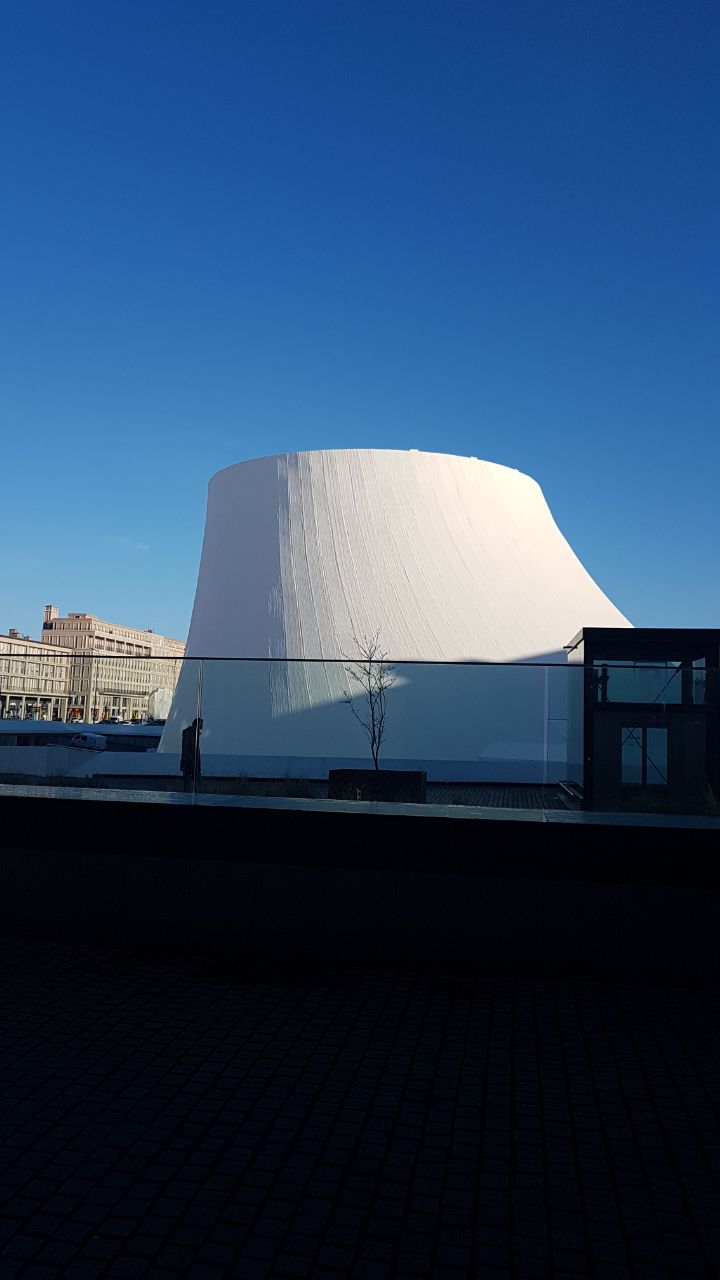 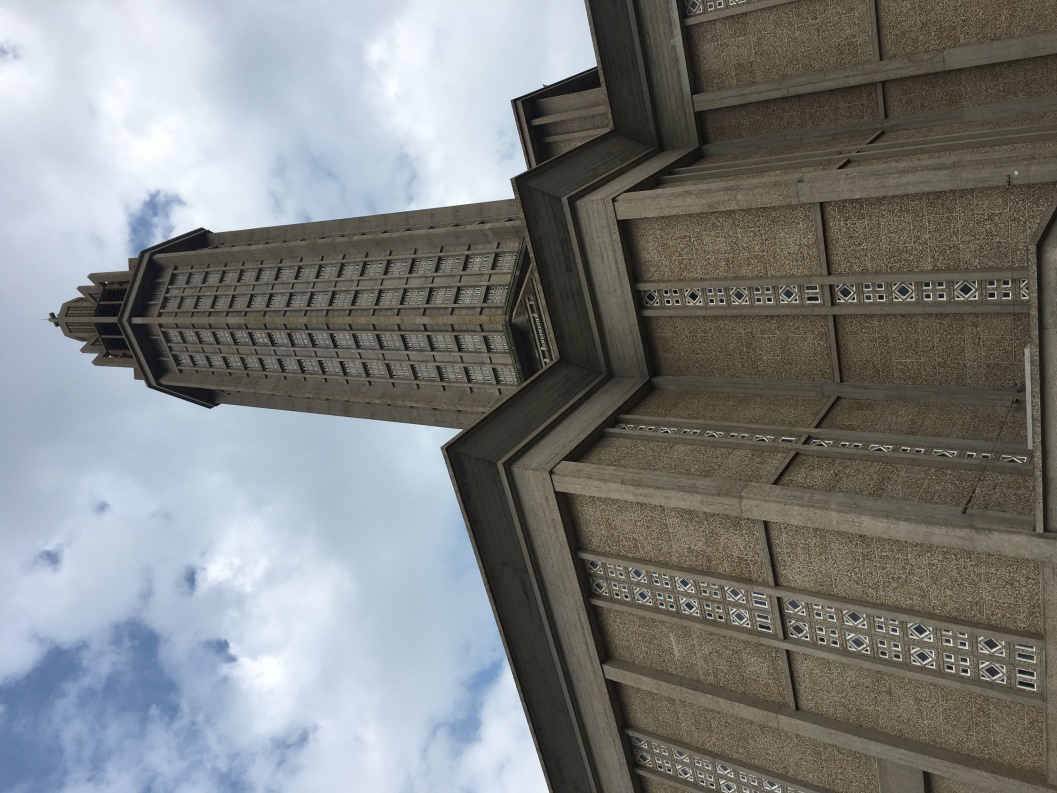 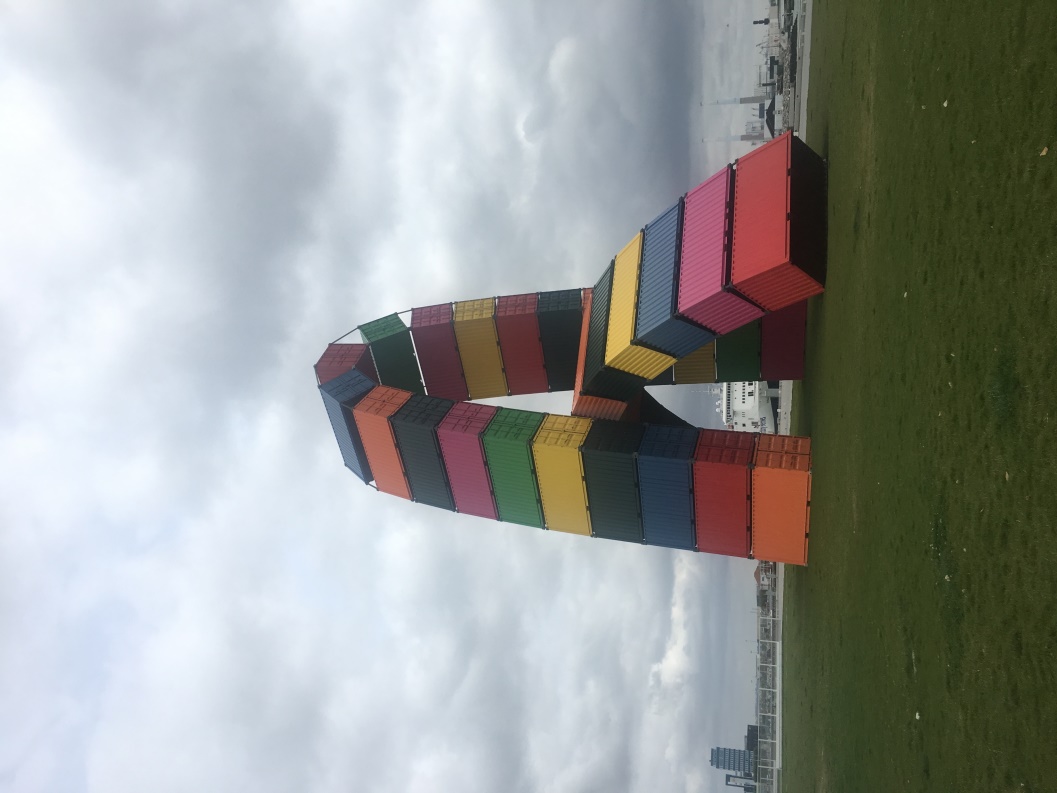 [Speaker Notes: Kirche
Vulkan  ist Kulturzentrum 
“Kunst” am Hafen]
Impressionen
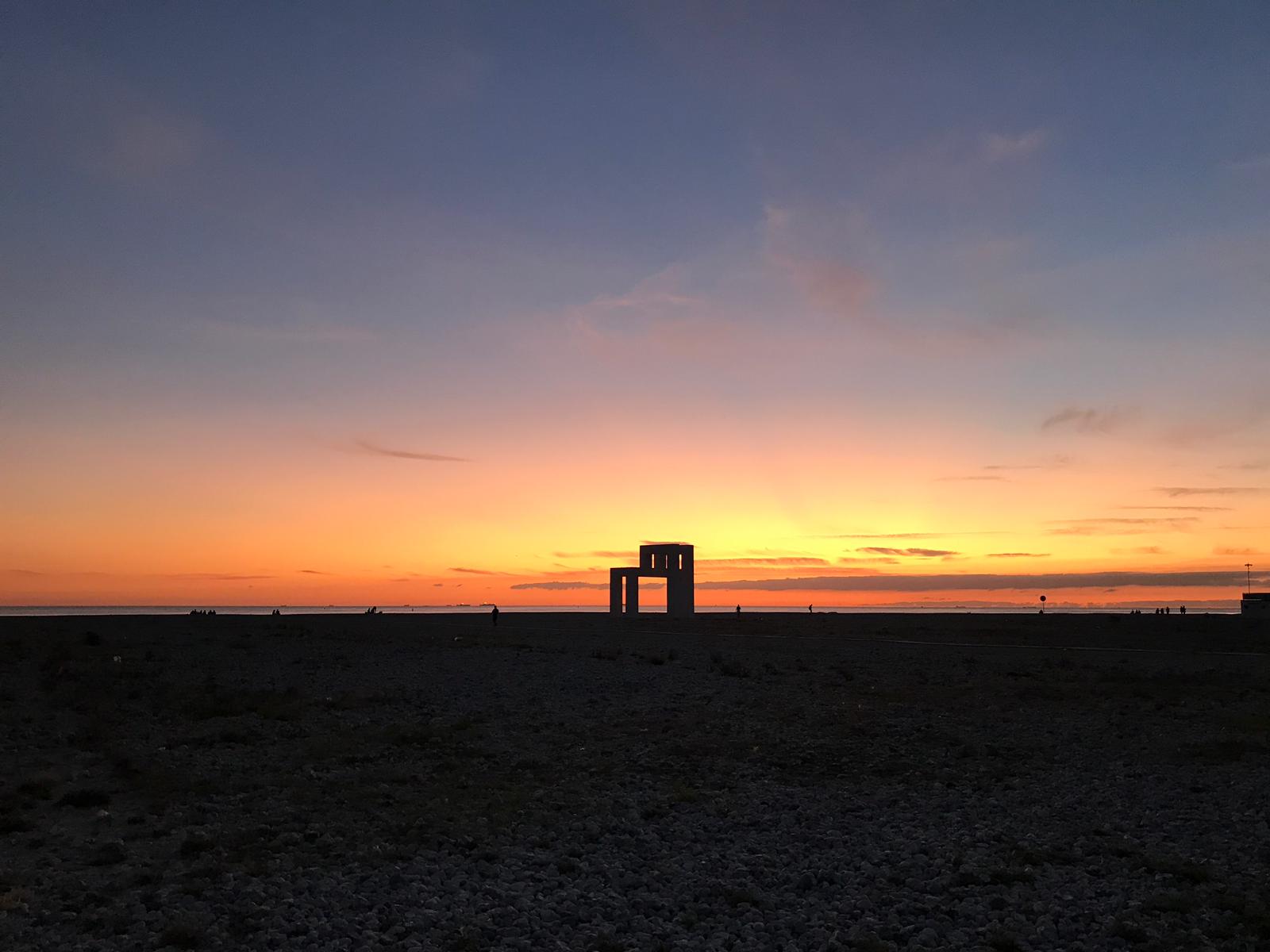 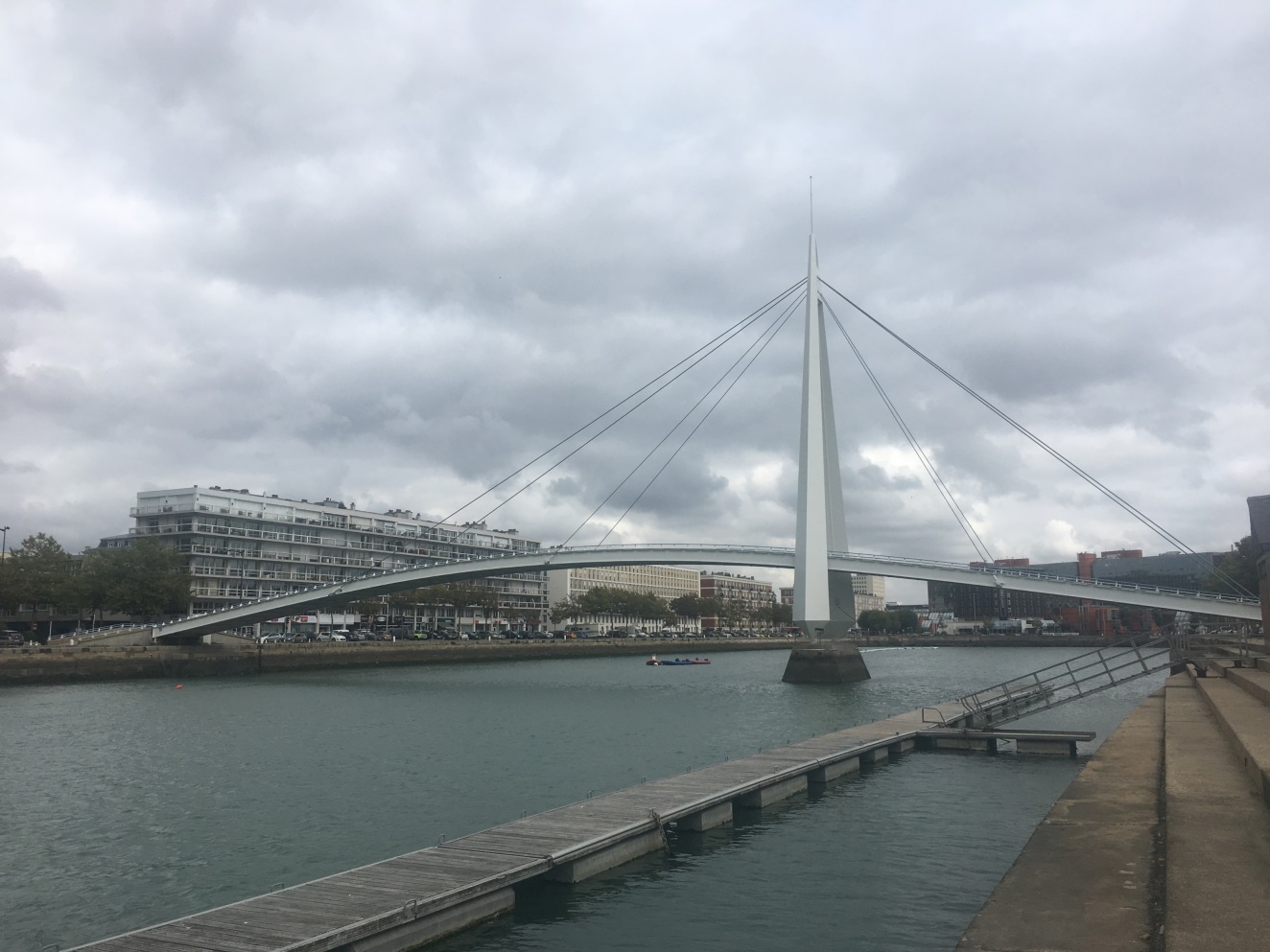 Die ersten Tage in Frankreich
Anreise
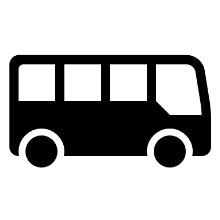 Flixbus ab Bremen Umsteigen in Paris zwischen 16 - 20 h
40 - 60 € inkl. 2 Gepäckstücke
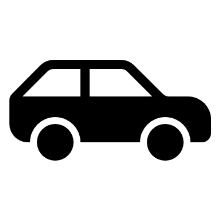 Auto ab Bremen ca. 10h 
Sprit ca. 70 € + Maut ca. 20 €
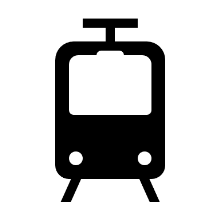 Zug ca. 13 h
Tickets insgesamt ca. 130 € - P-LH ca. 30 €
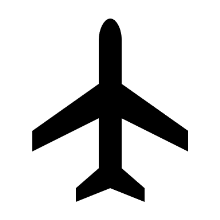 Flüge ab Bremen oder Hamburg + Flixbus P-LH ca. 8 h
Flugtickets 70-120 € + Bus ca. 10 €
[Speaker Notes: Flixbus ab Bremen Umsteigen in Paris zwischen 16 - 20 h: von Le Havre nach Paris ca. 3h 
 Aber eig recht entspannt
Zug: Umsteigen Köln oder Frankfurt und Paris (mehrmals umsteigen) 
2 Freundinnen haben das nur einmal gemacht – deutsche Bahn

Flug: es gibt auch Busse direkt vom Flughafen aus. Das musste ich leider erst später feststellen]
Die ersten Tage
Integration Week
Vorlesungsbeginn Anfang Oktober
Welcome Day
SAS classes
[Speaker Notes: Alles eig auf französisch, man musste immer sehr viel nachfragen, um eine englische Antwort zu bekommen
Kostet geld – ich meine die integration week waren ca. 15 EUR und der welcome day 75 EUR 
Würde es nicht empfehlen
Danach gibt es zwei Wochen introduction classes (Excel, Rechnungslegung, Finanzmanagement & Marketing)]
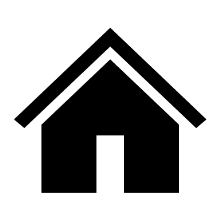 Wohnen
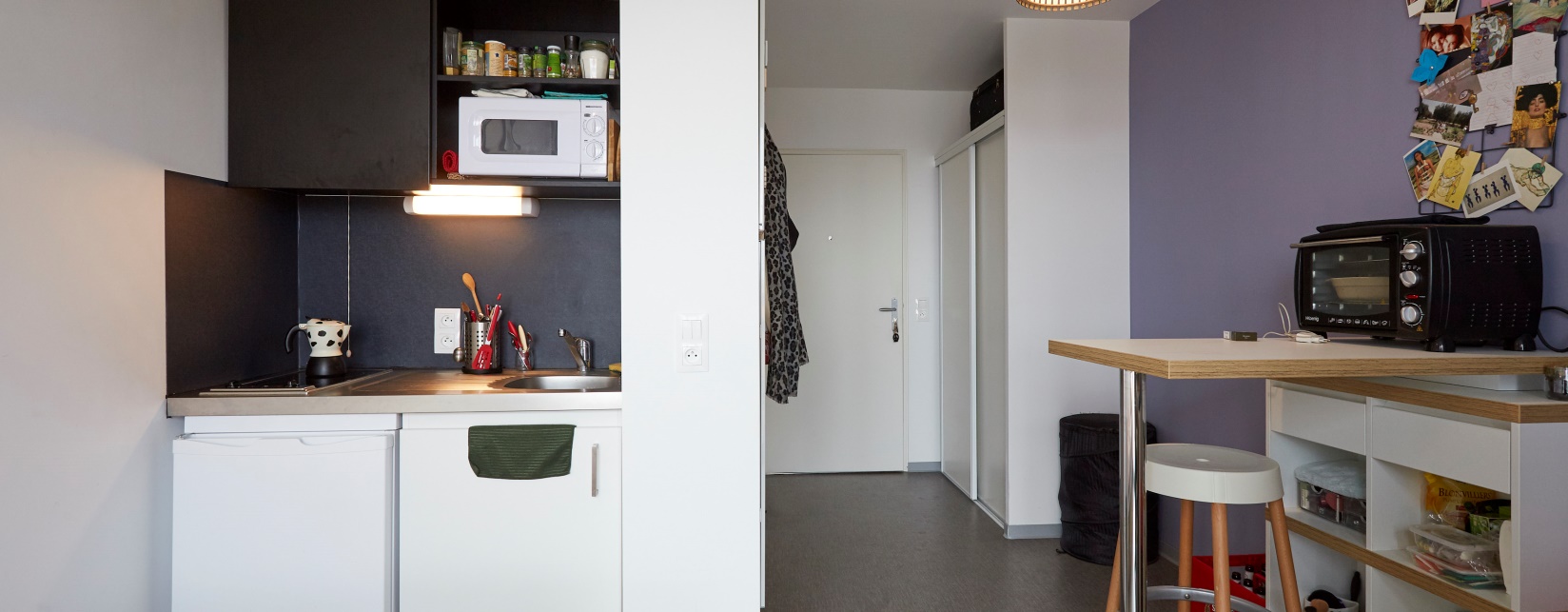 Dock City
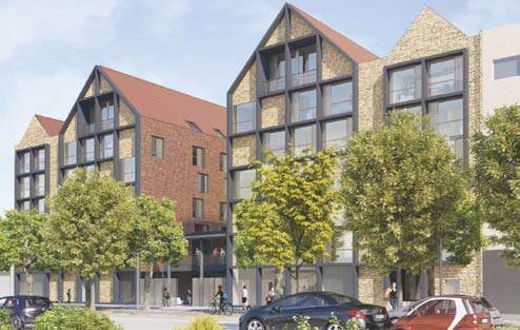 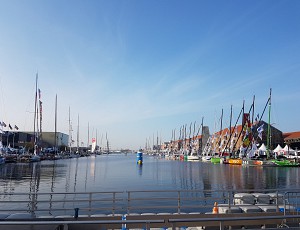 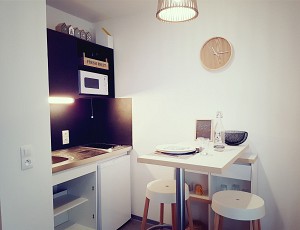 [Speaker Notes: https://www.sergic-residences.com/en/les-residences-etudiantes-sergic/student-residence-Havre

War eig ganz schön. Gibt Frühstücksraum, Tischkicker, verschiedene Events, Putzfrau, wenige Waschmaschinen, sehr nah an dem neuen Standort
Aber recht teuer – gibt Einzel – und Doppelzimmer (man kann sich seinen roommate aber nicht wirklich aussuchen)

Einzelzimmer ca. 500 €  im Monat
2-er Zimmer ein wenig günstiger]
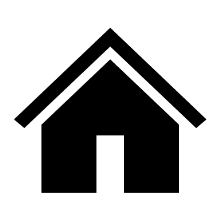 Wohnen
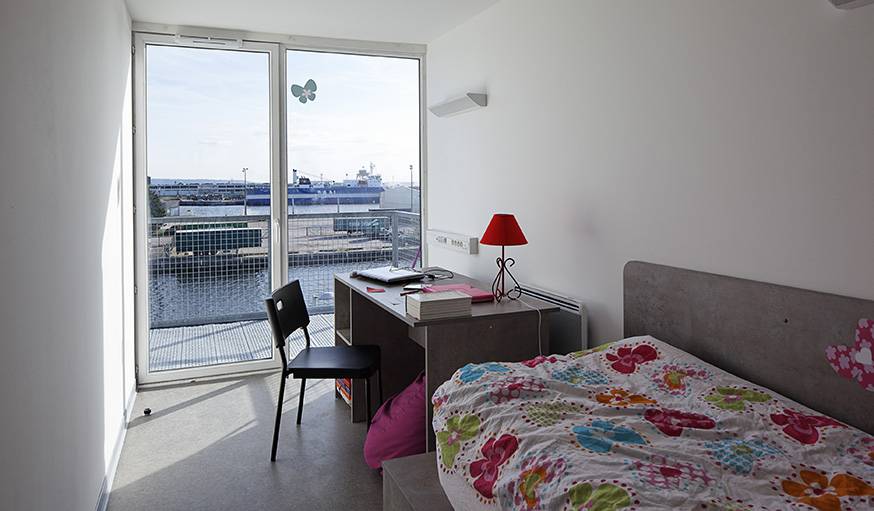 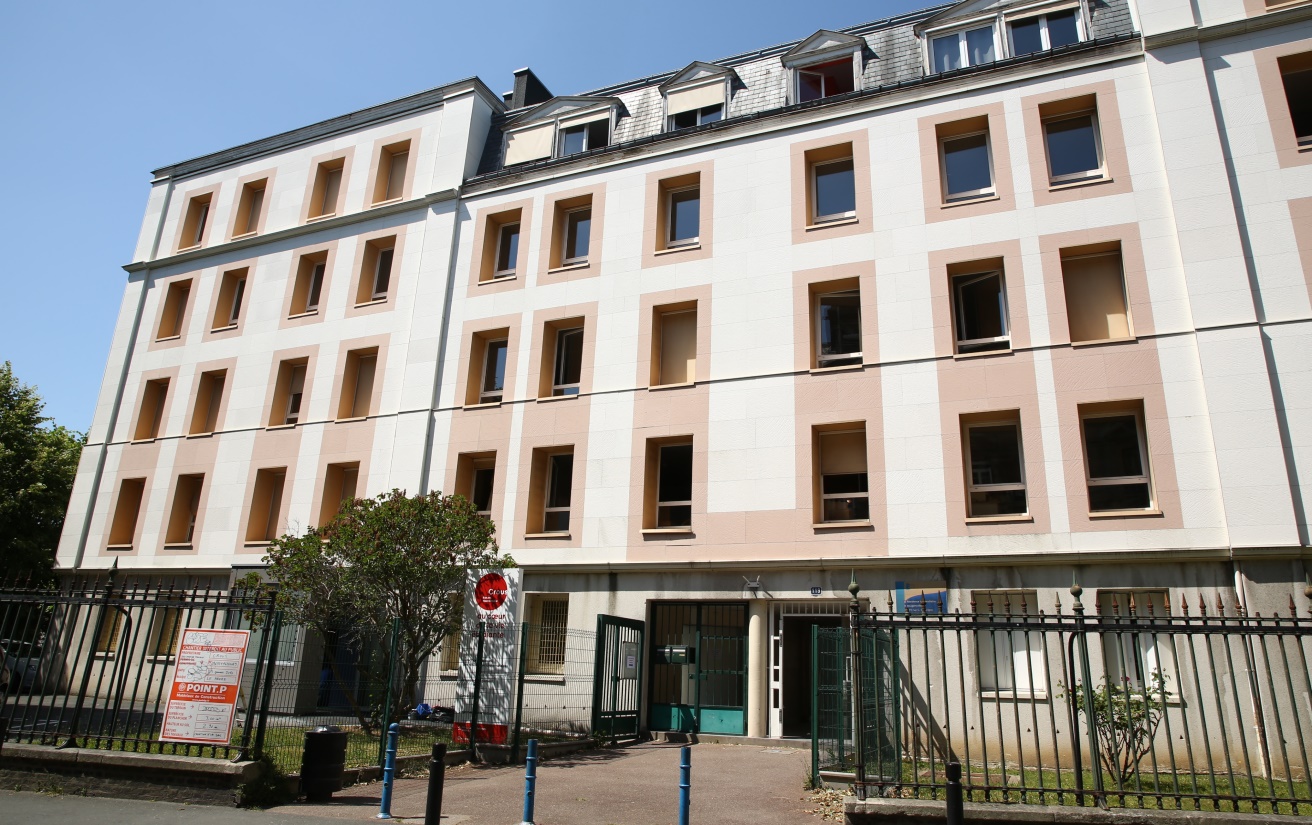 Crous
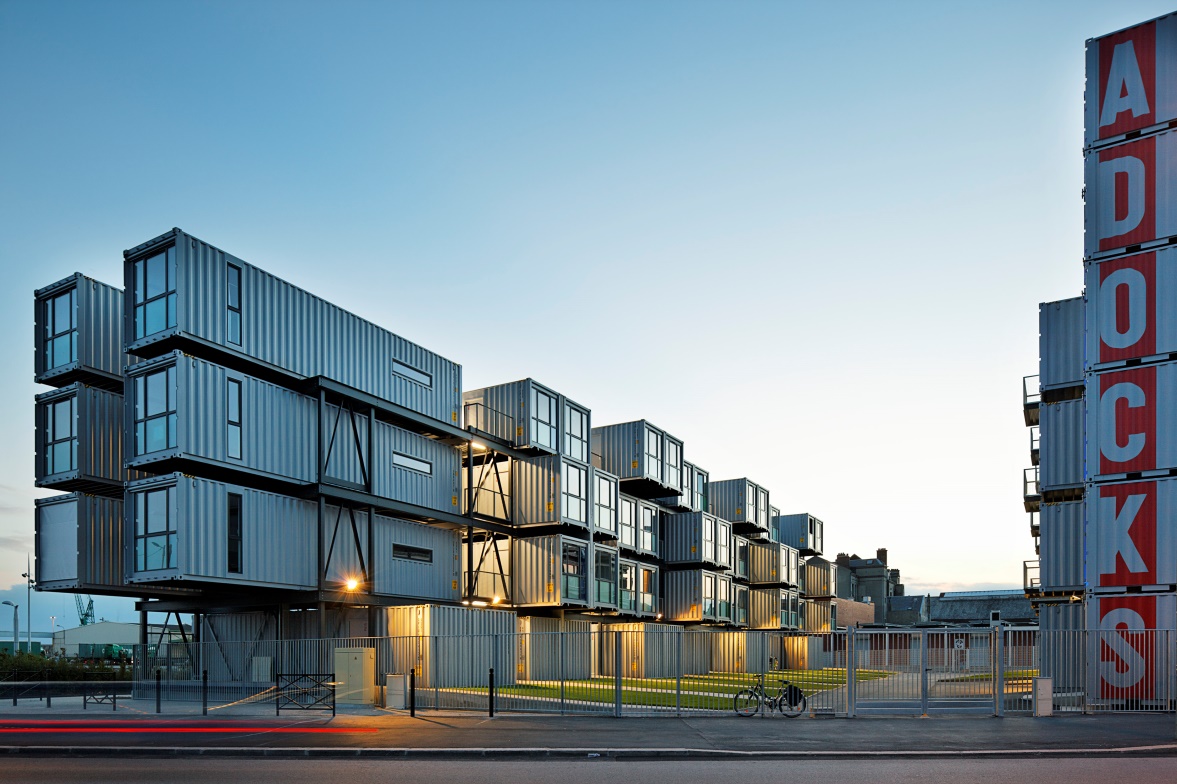 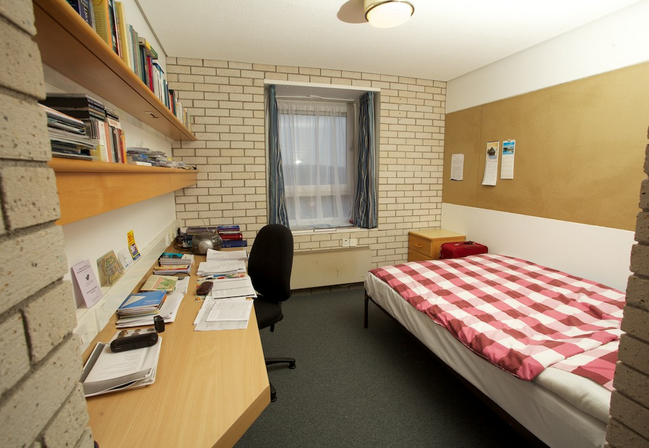 [Speaker Notes: https://www.crous-normandie.fr/crous/nos-horaires-douverture/havre-service-culturel/

Einzelzimmer mit Kochnische sowie Bad inkl. Wifi und Nebenkosten, um die 370 €
6er-WG mit zwei Badezimmern und WC´s, Gemeinschaftsküche, um die 260€
EMN International Office gibt weitere Informationen nach Bestätigung 
Vorher bei Google anschauen]
Wohnen
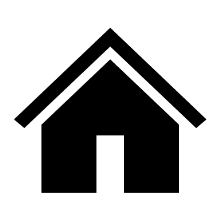 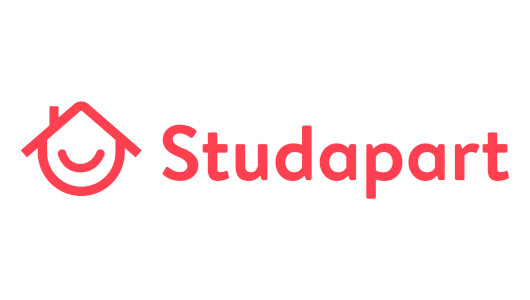 Studapart
EM Wohnungsvermittlung





Staatliches Wohngeld (CAF)
ca. 33-50 % der Mieten - Bafög angerechnet
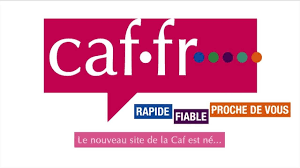 [Speaker Notes: https://www.studapart.com/en/student-accommodation-le-havre

Studapart: 
Man bekommt Infos von der HS in Frankreich
Darüber haben wir unsere Wohnung gefunden  die würde ich aber nicht weiterempfehlen (hatten zwischendurch Mäuse, nicht im besten Viertel, sehr alte Einrichtung, etc., aber günstig – 90qm 900€)
Sichere Website
Man kann natürlich auch bei Airbnb schauen

CAF
Krankenkassenkarten
Internationale Geburtsurkunde
Immatrikulationsbescheinigung von der französischen Hochschule 
Französisches Bankkonto erforderlich
Aber da gibt es nen Guide von der EM]
Leben in Frankreich
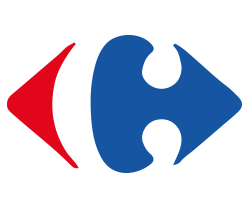 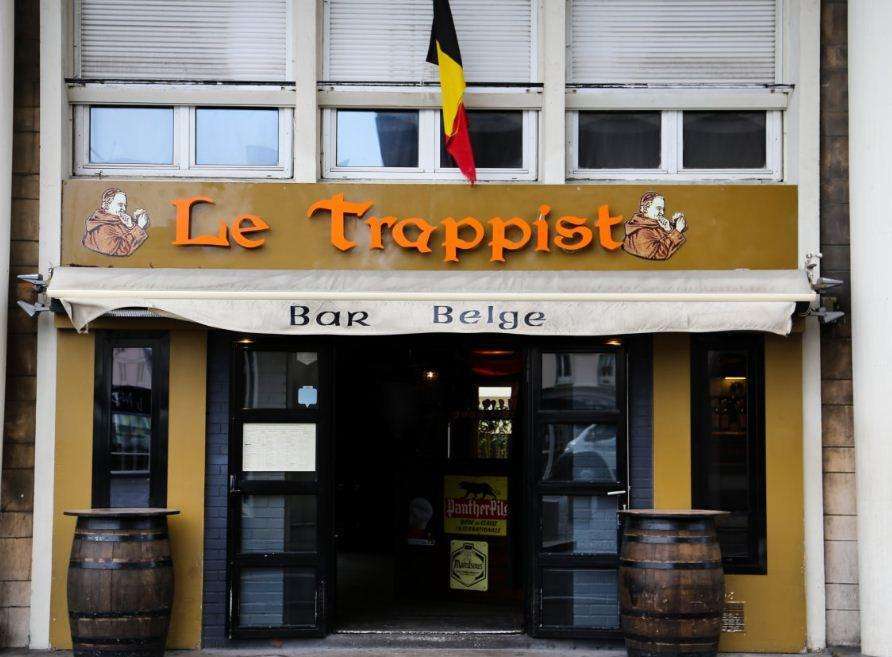 Nahrungsmittel 200-250€
Feiern = teuer (Bier im Club 6€, 
   in der Kneipe ab 5€)
Lebensmittel
Hühnchen ca. 18-20€ pro kg
Generell alles teurer als in Deutschland, 
   Fleisch jedoch besonders
Nicht viel Auswahl für Vegetarier
[Speaker Notes: Das 5€ Bier schmeckt aber meist nicht
Döner gibt es nicht wie in DEU
Trappist Bar, in der viel stattfindet]
EM Normandie
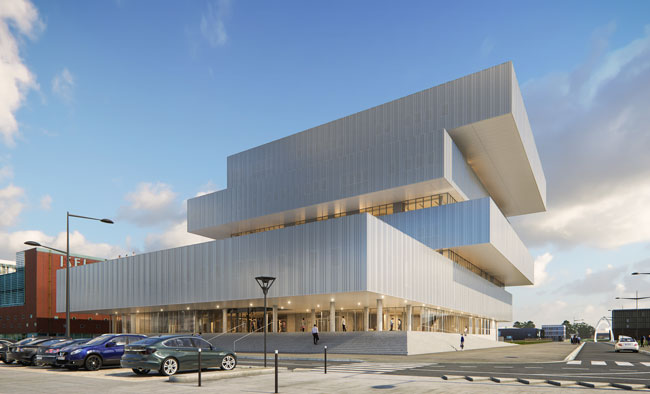 [Speaker Notes: Neuer Campus, den wir leider noch nicht kennenlernen durften
Aber auf der instagram und fb Seite zeigen sie immer mal wieder neue Bilder

Mall direkt daneben mit einigen Geschäften in einem alten Fabrikgelände und zwei andere Unigebäude auch direkt nebenan]
EM Normandie
Privatschule (Business School)
Platz 78 Financial Times Ranking, älteste Business School in Frankreich
400 Studenten, ca. 60 Internationale 


Englisches Programm				
Bachelor Management International
Option International Business
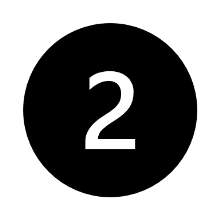 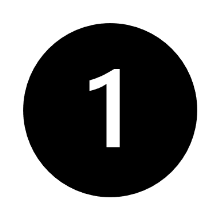 Französisches Programm
Grande École – U3
Zertifikat
[Speaker Notes: Nur beim englischen Programm gibt es wohl Double Degree, von uns haben alle das Englische gemacht]
EM Normandie
Viele verschiendene Clubs und Studentenorganisationen (Sport, Student Office, etc.)

Sehr oft abends Afterwork 

Partys Mittwochs (oft auch Themenpartys)

Viele Trips organisiert (Disneyland, Mont Saint Michel)
[Speaker Notes: Afterwork = Feierabendbier]
BMI 3
Business Management International 

Anwesenheitspflicht (höchstens 20% pro Kurs fehlen)

Viele Gruppenarbeiten & Präsentationen

Ca. 40 Studenten in der Klasse, 50% International Students, 50% Franzosen

Französischkurs
[Speaker Notes: Krankheit zählt zu der Abwesenheit hinzu
Kurse sind zwischen 15 und 30h, also bei 15h darf man nur 3h fehlen, was 1 Block ist
Die Kontrollieren das auch sehr streng. Die gehen die Klassenlisten durch und Haken das dann ab, ob man da ist oder nicht

Französischkurseinteilung in 4 verschiedene Stufen

Profs aus einigen verschiedenen Ländern
Die aus Frankreich schlechtes Englisch Level
Die aus Rumänien am besten

Re-sits sind sehr random dann irgendwann im Semester]
BMI 3
Notensystem
0-20 Punkte, 20=100%
Uns reichen 16.5 Punkte um eine 1 zu bekommen 

Zusammensetzung der Note
Continuous Assessment
Präsentationen, Papers, Mündliche Mitarbeit
Exam
Dauer = 2h
[Speaker Notes: Schwierigkeit variiert von sehr einfach bis zu stupidem auswendig lernen von 200 Folien
MCQ, Freitext
% Zahl, wie viel Continous Assesment und Exam zählt variiert von Prof zu Prof
Auch nicht bei jedem Prof zählt die mündliche Mitarbeit

Klausuren verteilt übers Semester 

Übersicht, wie das mit der Umrechnung ist bei Peter auf der Website]
Studieninhalt
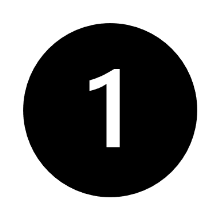 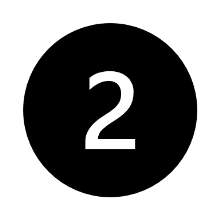 Business Intelligence
Business Law
French
International Trade
Job Research Techniques
Logistics
Press Review
Marketing
Organisational Behavior
Innovative Entrepreneurship
Business Ethics
Cultural Intelligence
Global Negotiations
International Finance
Entrepreneurship & Business Plan
Human Ressource Management
Professional Contest
French
Management Global Teams
Customer Satisfaction Management
Praktikum oder Thesis (bis November)
[Speaker Notes: Die Kurse variieren irgendwie jedes Jahr ein wenig, aber das sind die, die wir hatten

Semester von September – Dezember & Januar bis Ende April 
Keine Semesterferien  Weihnachtsbreak]
Stundenplan
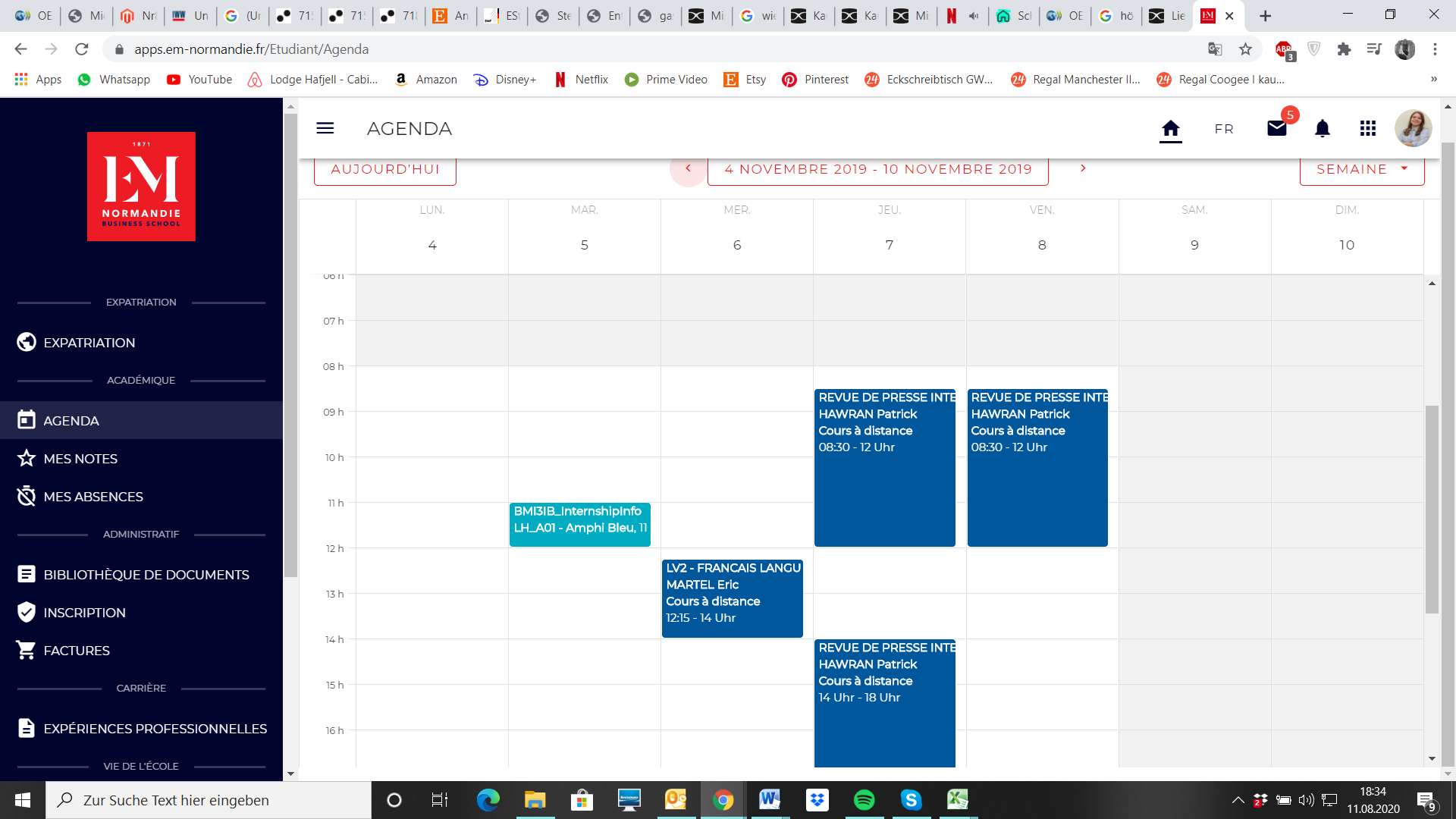 [Speaker Notes: Im Studenentenaccount auf der Website sieht man seinen Stundenplan und alle anderen relevanten Infos

Ändert sich eigentlich wöchentlich
Oft auch kurzfristige Änderungen

Nur Beispiel]
Stundenplan
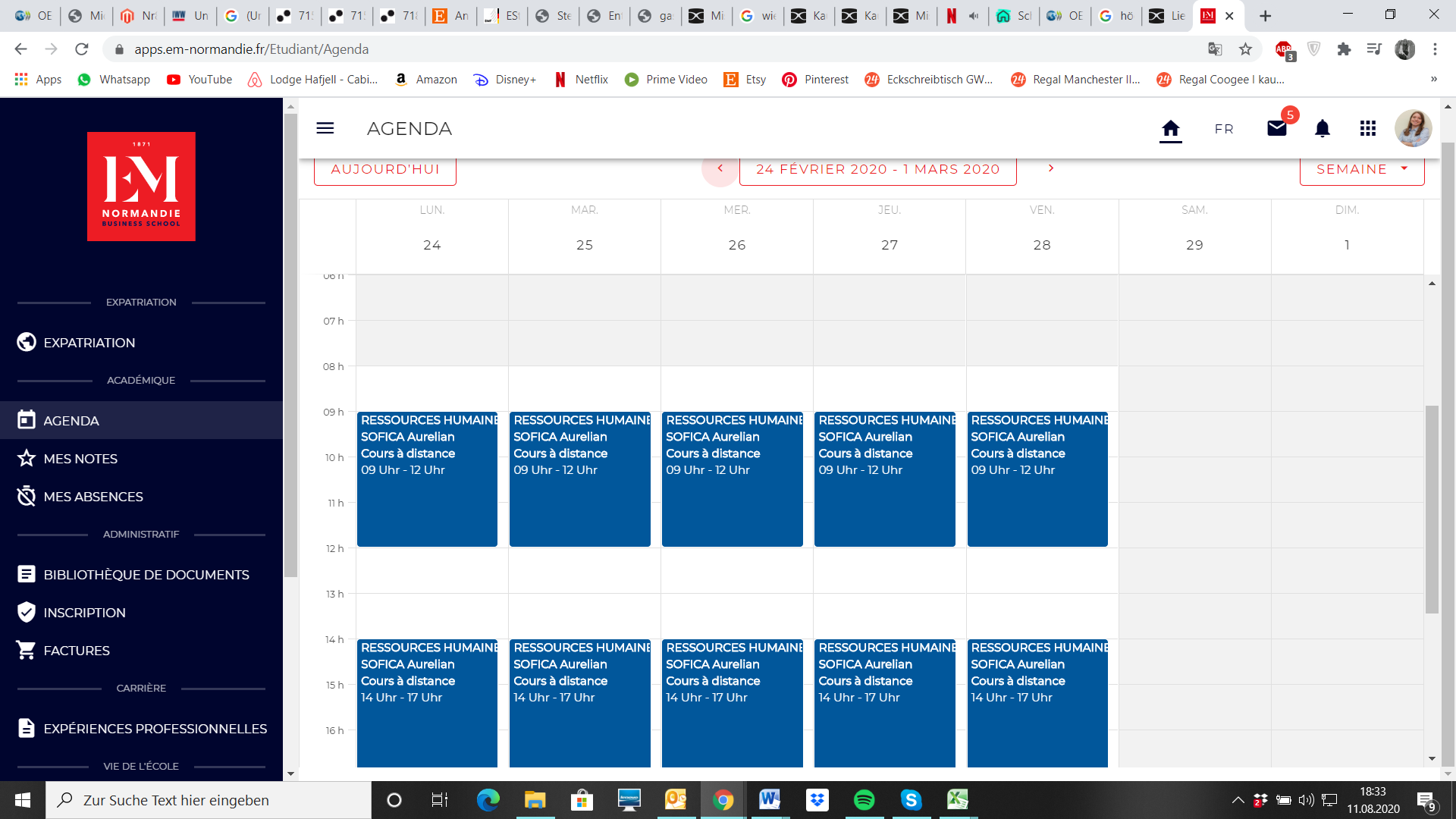 [Speaker Notes: Kann auch komplett so aussehen
Oft so Blockunterricht, da sie die Profs aus anderen Orten, dann nur für den Zeitraum einfliegen müssen]
Sonstiges & Tipps
Günstiger öffentlicher Nahverkehr – 1,70 € pro Fahrt oder 27 € im Monat

Erasmus ca. 360 € im Monat – 80% vorher 20% nachher

Franzosen haben kein gutes Englischlevel

Le Havre Atletic Club (Studenten ab 8 €)

Basketball & Handball Spiele (Studenten ab 5€)
[Speaker Notes: Aber es lässt sich eig alles fußläufig erreichen
Wir haben unsere Fahrräder mitgenommen nach Frankreich]
Umgebung
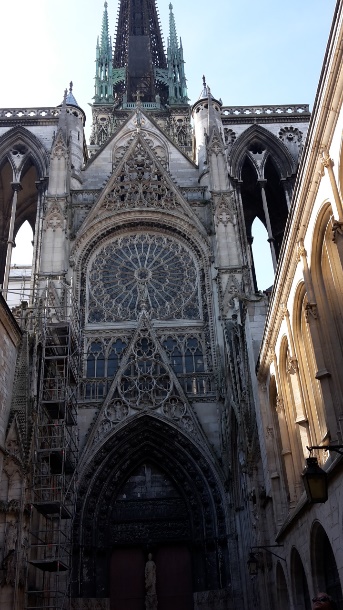 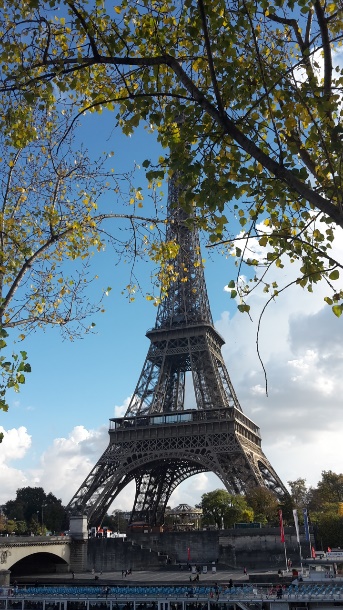 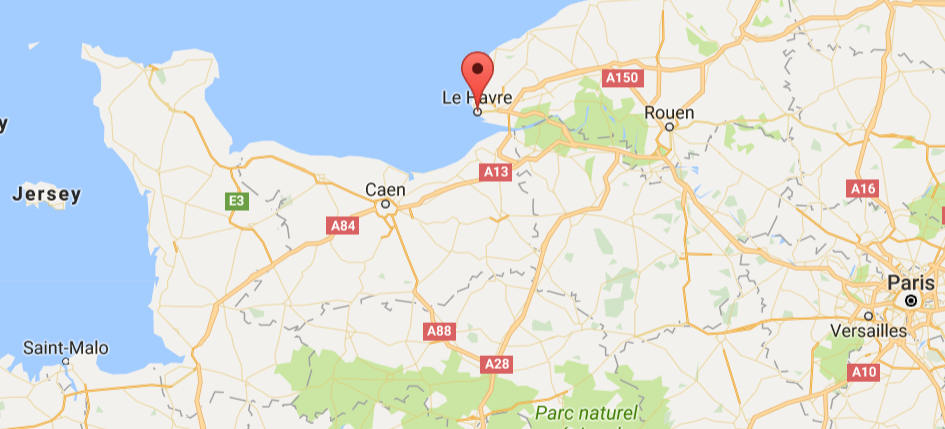 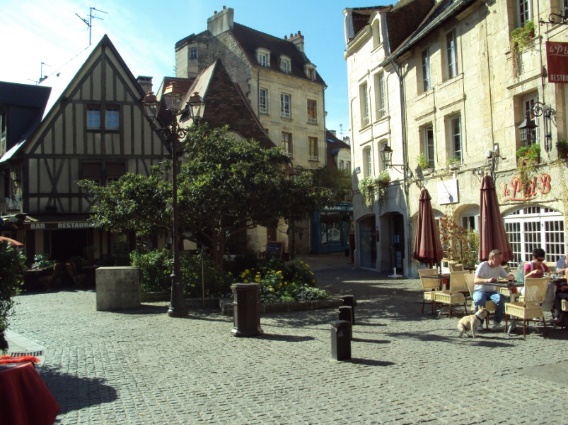 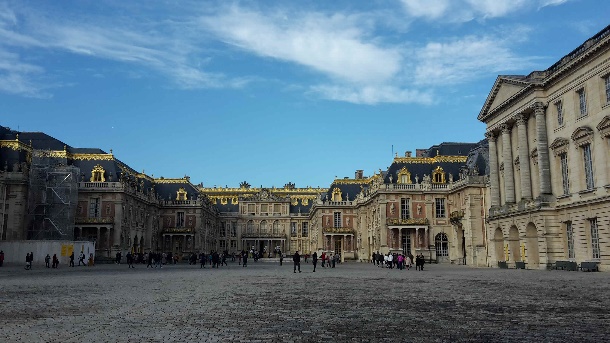 [Speaker Notes: Paris mit Flixbus recht gut zu erreichen  Tickets günstig, ca. 10 €]
Umgebung
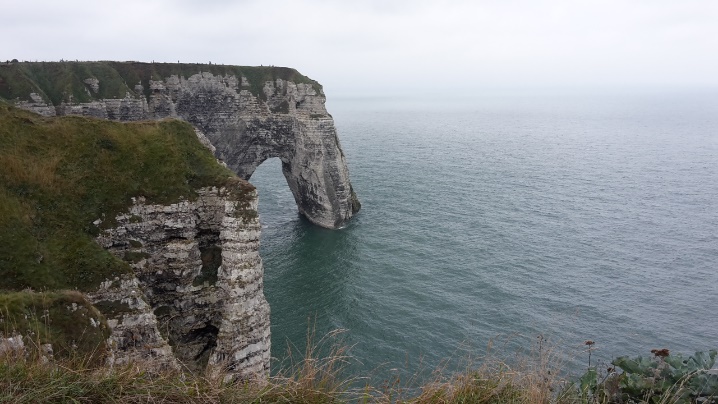 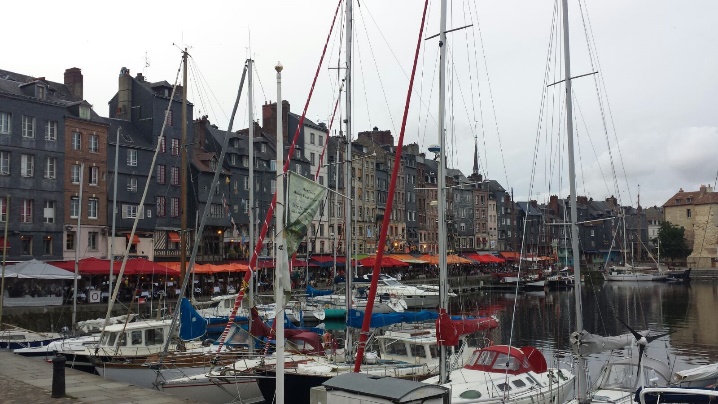 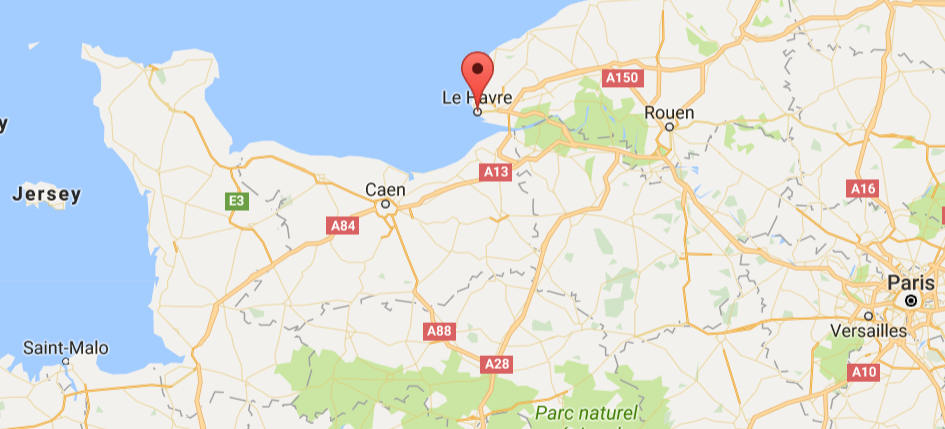 Honfleur
Étretat
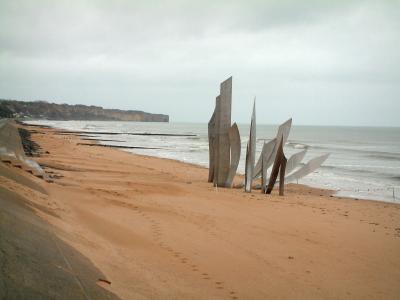 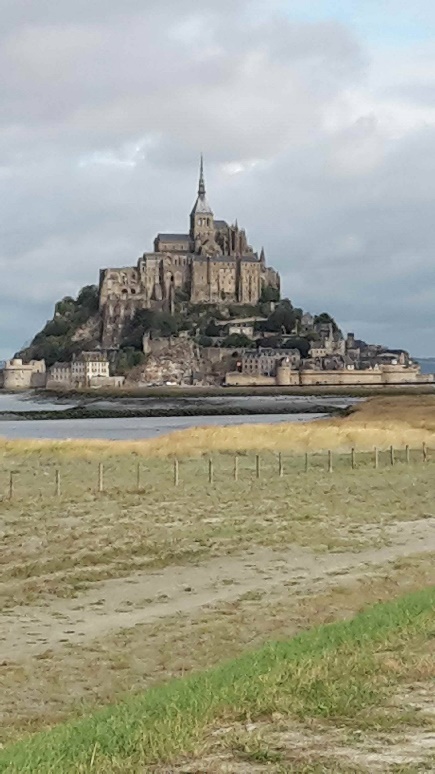 Omaha Beach
Mont Saint Michel
[Speaker Notes: Honfleur ist mit dem Bus zu erreichen, dort gibt es auch ein Outlet
Étretat ist auch mit Bus zu erreichen, sehr schön dort, sehr zu empfehlen

Omaha Beach  dort sind im 2. Weltkrieg Truppen der US angekommen. Viel geschichtliches dort 

Um wirklich viel zu erkunden braucht man allerdings ein Auto, weil das mit den Öffis nicht so einfach ist 
Wir hatten nen Kumpel dort, der ein Auto hatte]
Kontaktdaten
Alexandra Koch
akoch@hs-bremen.de